Рисуем городецкую роспись
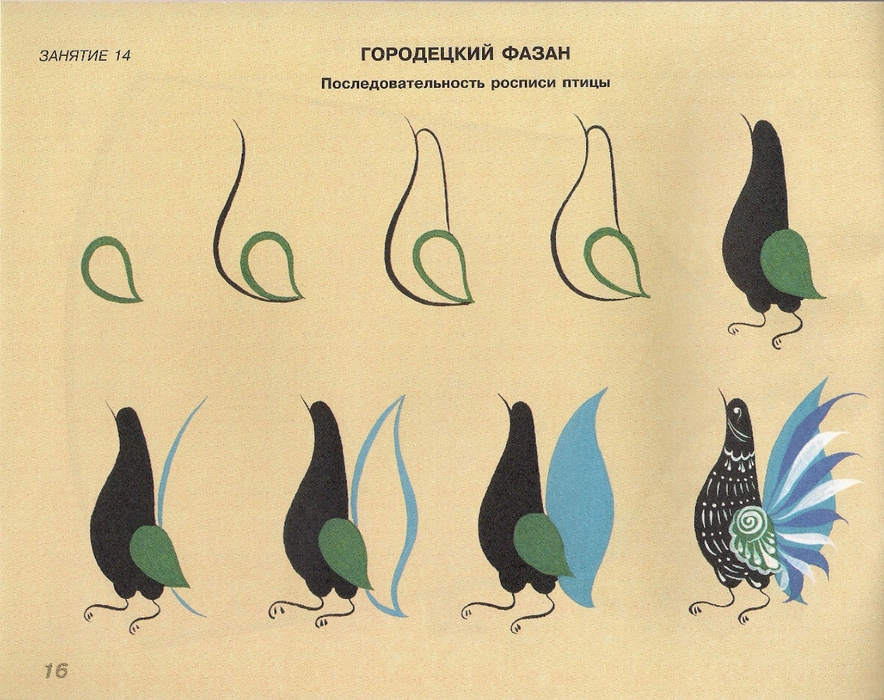 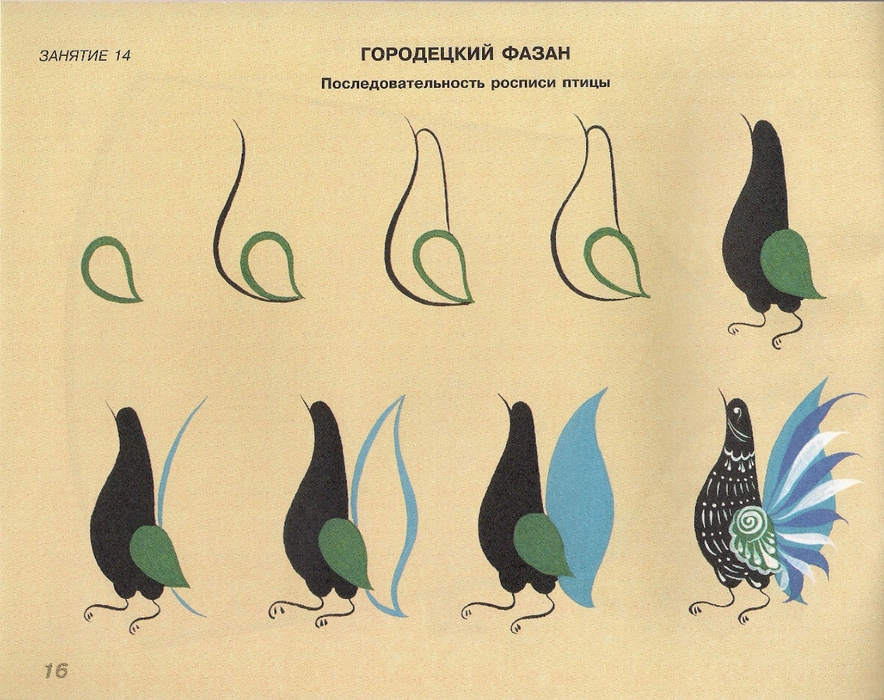 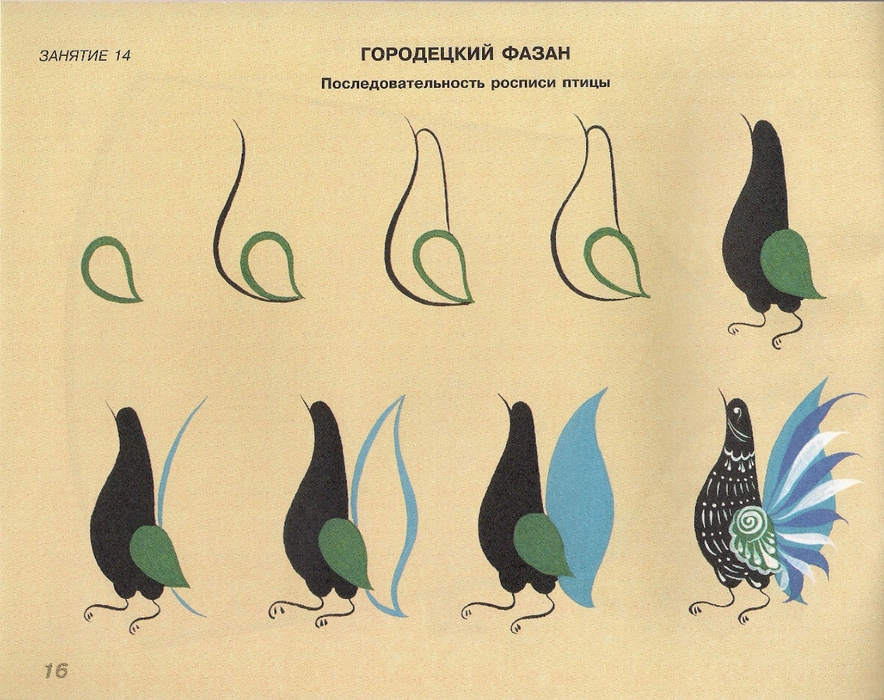 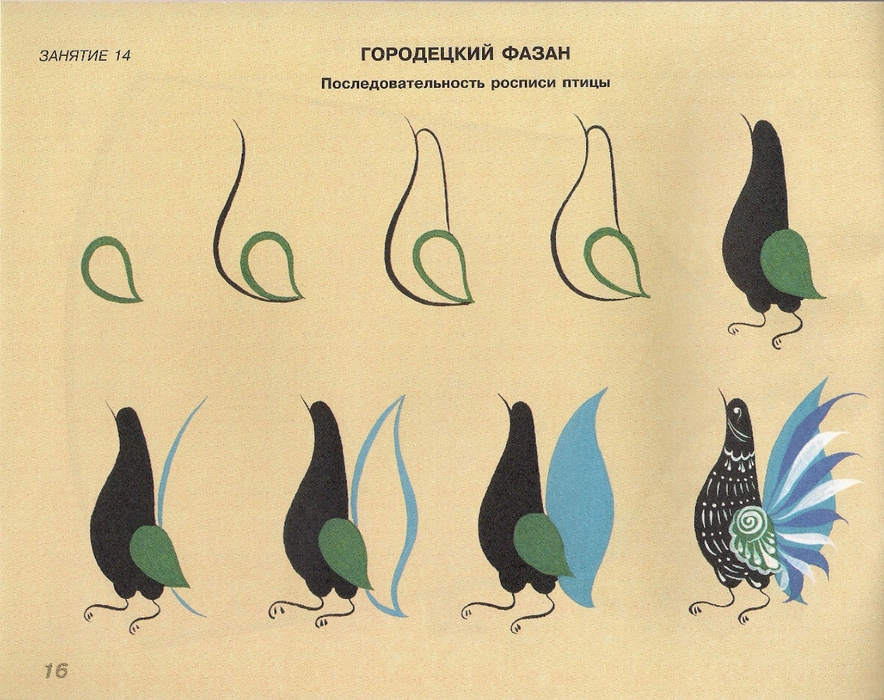 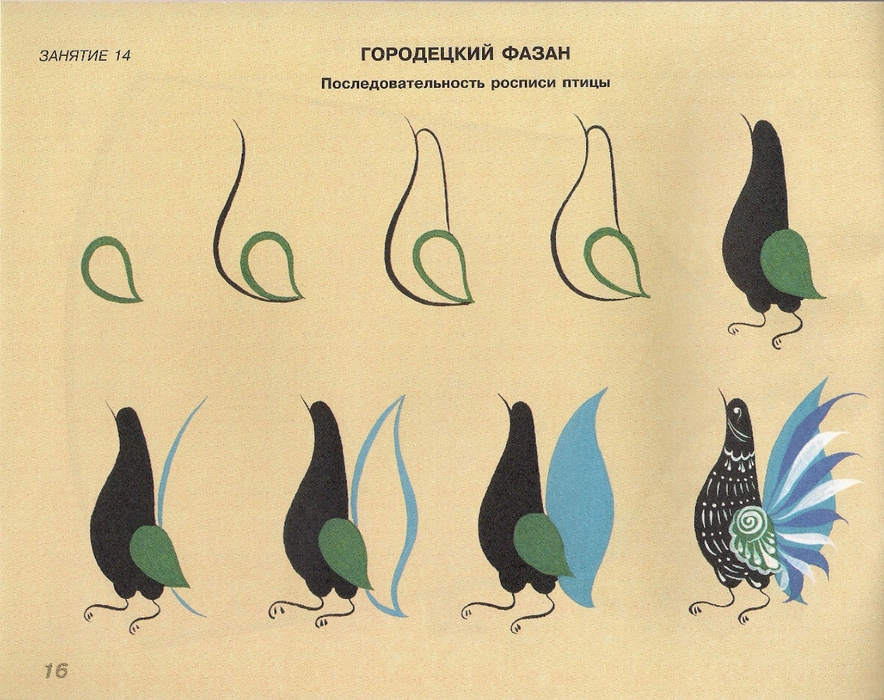 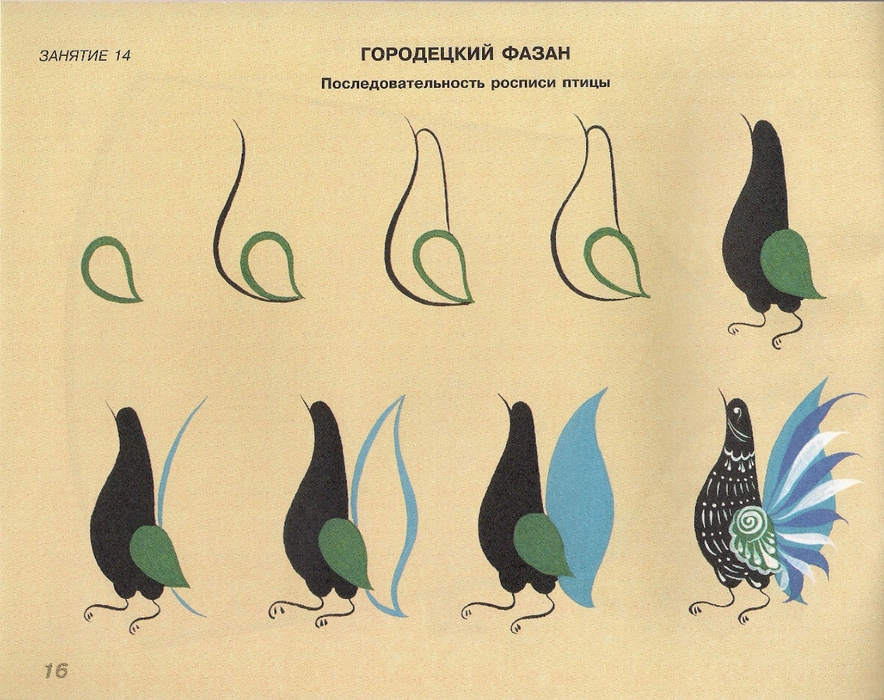 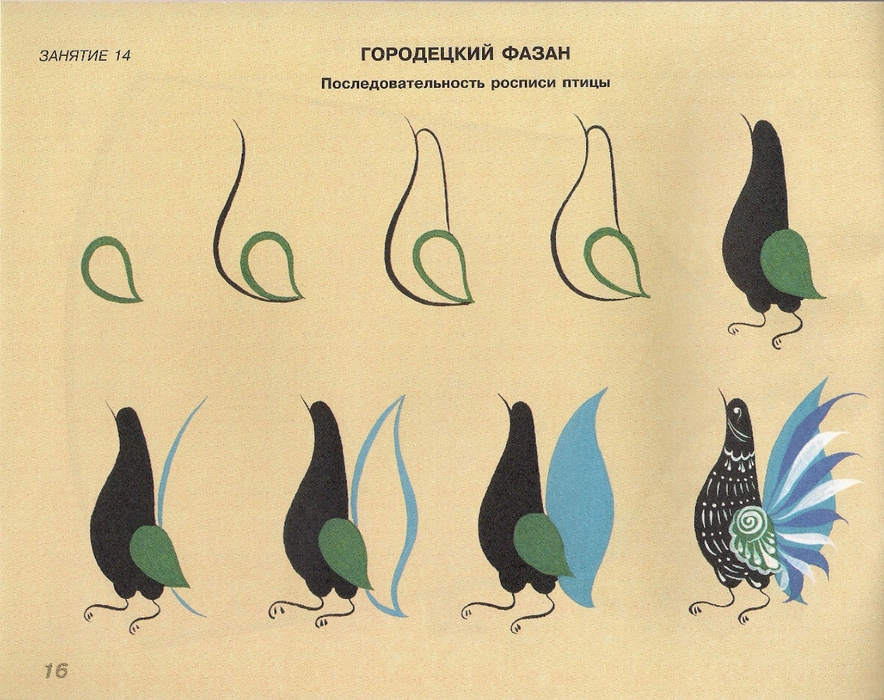 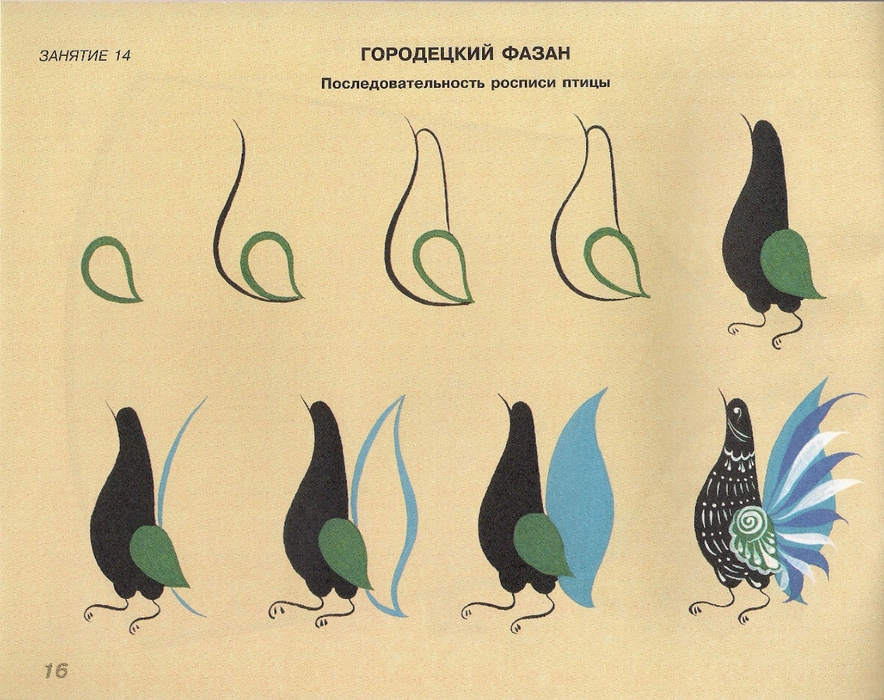 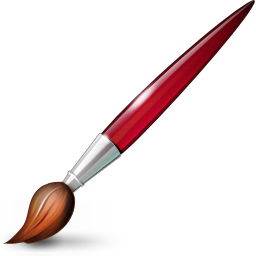